التخطيط للاتصالات التسويقية
المحاضرة الثانية
مقدمة
تعريف الاتصالات التسويقية : هي  مجموعة الرسائل من خلال المنشأة إلى زبائنها والمتعاملين معها بهدف إيصال معلومات لهم لتغيير سلوكهم في الاتجاه المستهدف. 

التخطيط هو البداية الأولى لمسار العمل التنظيمي للمنظمة.
لذا فإن المدراء في أي منظمة يسعون لفهم المكونات الرئيسية لعملية التخطيط حتى يصلون لرضاء المستهلك. 
يواجه التخطيط الكثير من الصعوبات لأنه يمثل استقراء للمستقبل الغامض اصلا .
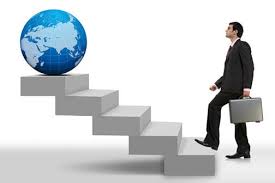 شروط نجاح النموذج
أن تعمل أجزاؤه بعضها مع بعض أي مترابطة
أن تتناسق هذه الأجزاء بشكل منطقي مع الهدف من قرارات الاتصالات التسويقية
تحقيق التكامل المطلوب مع بقية الأنشطة الأخرى التسويقية أو غير ذلك
نموذج التخطيط للاتصالات التسويقية
تهدف المنظمة من الاتصال أساساً إلى تحقيق تأثير فاعل في الطرف الآخر وخلق قناعة وقبول لديه بما أقدمه.
نموذج SOSTAC يتعلق بفهم رسالة واهداف المؤسسة ومن ثم تنفيذها والرقابة عليها
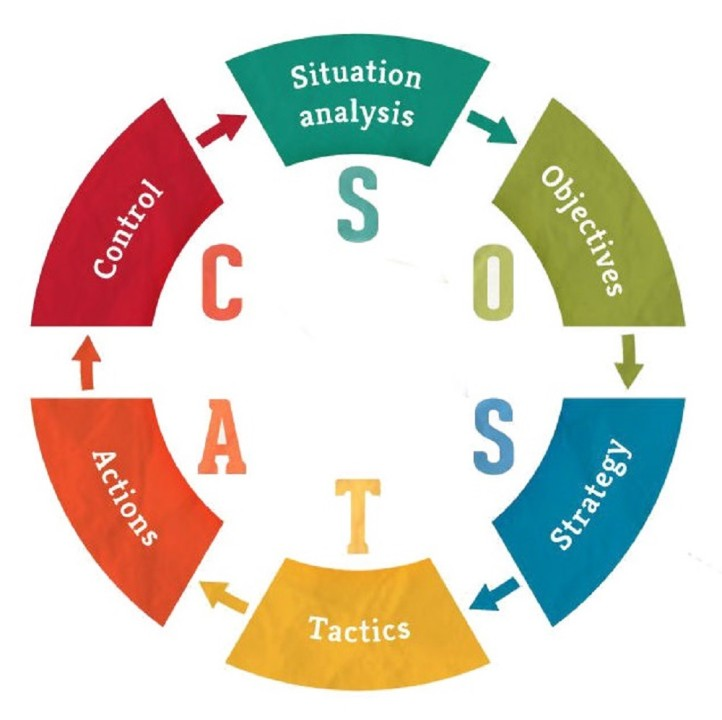 1- حالة الموقف (أين نحن الان)
2-الهدف الاتصالي (ما هو الفعل الذي نرغب بتحقيقه)
3-الاستراتيجية (كيف نقوم بذلك)
4-التكتيك (ماهي تفاصيل الاستراتيجية؟ ما هي أدوات الاتصال التي سنستخدمها ومتى ؟)
5- الفعل (ما هي تفاصيل التكتيك ؟ ماهي الخطوات المطلوبة لجعل كل أداة موضع التنفيذ)
6-الرقابة
عناصر نموذج SOSTAC
أولا ً تحليل الحالة :
نقطة البداية لتحليل الحالة هو أن تسعى إلى فهم وتحديد الأسواق المستهدفة و التي ترغب باستخدام أدوات الاتصال فيها بهدف التأثير و الإقناع للأطراف المستهدفة من عملية الاتصال .
العناصر الرئيسة لتحليل الحالة:
حالة أعمال المنظمة
1-الاستراتيجية الكلية للمنظمة واستراتيجية التسويق.
2-تحليل علامات المنظمة.
3-تحليل المنافسين.

ب- حالة المستهلك
1-خصائص  تجزئة سوق المستهلك.
2-مستويات الادراك والاهتمام حيال العلامة التجارية للمنظمة. 
3- مستوى الاهتمام بالموضوع المعروض عليه.
العناصر الرئيسة لتحليل الحالة:
ج- حالة المنظمة :
1- القدرات المالية.
2-ترابط و وحدة المنظمة.
3- ثقافة المنظمة والمعتقدات السائدة فيها.
4-الخبرات التسويقية.
د- الحالة البيئية
1-العوامل الاقتصادية. 
2-العوامل الاجتماعية.
3-العوامل التكنولوجية.
4-الفرص المتاحة.
نموذج SOSTAC
ثانياً  الهدف (أهداف الترويج)
تنحصر إلى 3 مستويات
1- التخطيط على مستوى الأهداف الكلية:
هي الأهداف التي  تستند على رسالة المنظمة و الهدف من وجودها أساسا.
2-التخطيط على مستوى الأهداف التسويقية:
الأهداف التي تهتم بالمبيعات و الحصة السوقية و الأرباح و الاستثمار.
3-أهداف الاتصالات التسويقية:
هي الأهداف التي على ضوئها يتم تحديد استراتيجية الاتصالات التسويقية و الخطوات لتنفيذ الخطة .
ثالثاً: الاستراتيجية(استراتيجية الاتصال التسويقي)
يمكن أن نشير إلى نوعين من إستراتيجيات
اإلتصال التسويقي التي تعتمد عليها المنظمات السياحية في عالقتها مع جمهورها والترويج
لخدماتها السياحية، وهي:
• إستراتيجية الدفع: تسمى كذلك بإستراتيجة الضغط، حيث تعتمد المنظمة السياحية خالل هذ ه إلستراتيجية على الطرق الشخصية في عملية الترويج، والمتمثلة في البيع الشخصي، بحيث تقوم هذه اإلستراتيجية على أساس كون المصنع للمنتجات السياحية و المتمثل في الدولة السياحية تركز جهودها اإلتصالية والترويجية بالمحطة التالية وهي تجار الجملة والمتمثلين في الوكاالت والمنشآت السياحية، وهذه األخيرة تقوم باإلتصال بتجار التجزئة المتمثلي ن في األدالء والمترجمين السياحيين اللذين يقومون بدورهم باإلتصال بالمستهلك النهائي وهو السائح. أي أن الدولة السياحية أو المنظمة السياحية ال تتصل بشكل مباشر مع السائح أثناء ترويجها لمنتجا تها
السياحية بل تعتمد على الو سطاء من أجل الوصول إلى السائح.
وتدعم هذه الجهود الترويجية بسياسات سعرية قوية، منها الخصم كحافز للمؤسسات التوزيعية على دفع منتجات المنظمة السياحية اتجاه السياح، وبالتالي فإن إستراتيجية الدفع تعني إشتراك كل من المنتج والموزعين في دفع المنتجات السياحية خالل قنوات التوزيع بقوة حتى تصل إلى السياح المستهدفين، وذلك باستخدام أسلوب البيع الشخصي. مع العلم أنه يتم اإلعتماد على هذ ه اإلستراتيجية إذا كان المنتج أو الخدمة السياحية المراد الترويج لها مرتفعة السعر، وذات جودة عالية، وخصائصها غير معروفة أثناء الشراء، وهامش الربح مرتفع.
وتناسب إستراتيجية الدفع الحاالت التالية:
✓ المنتجات أو الخدمات ذات األسعار والجودة المرتفعة التي تحتاج إلى إبراز خصائصها.
✓ المنتجات التي تحقق هامش ربح مرتفع.
✓ المنتجات الجديدة التي تقدم للسوق ألول مرة.
✓ صغر حجم ميزانية الترويج.
إستراتيجية السحب: تعتمد هذه اإلستراتيجة في جوهرها على أساس إتصال المنتج أو المصنع للمنتجات السياحية والذي يمثل الحلقة الولى في عملية اإلتصال بالطرف اآلخر والمتمثل بالمستهلك النهائي )السائح(، وهذا من خالل وسائل الترويج السياحي الواسعة االنتشار، كاإلعلان، تنشيط المبيعات ، ...إلخ، لحث السائح بطلب البرامج والخدمات السياحية من تاجر التجزئة والذي بدوره يطلبها من تاجر الجملة أو الوسطاء وصوال إلى المنتج )المنصع(.
في الواقع هذه اإلستراتيجية قليلة اإلستعمال في المجال السياحي، كون هذا األخير متشعب ويتعدد ويتنوع العاملين في هذا القطاع، لذلك يتطلب تدخل وسطاء من أجل إيصال الرسالة الترويجية إلى السائح بفعالية. يتراوح التوجه اإلستراتيجي للمنظمات السياحية بين تبني إستراتيجية السحب إلى التأثير على السائح بصورة مباشرة وحفزه على شراء الخدمات السياحية

يتراوح التوجه اإلستراتيجي للمنظمات السياحية بين تبني إستراتيجية السحب إلى التأثير على السائح بصورة مباشرة وحفزه على شراء الخدمات السياحية، أما جوهر إستراتيجية الدفع فهو توزيع الحوافز الكافية للوسطاء لترويج الخدمات السياحية إلى السائح عطاء هذه الخدمات وا اإلهتمام الكافي